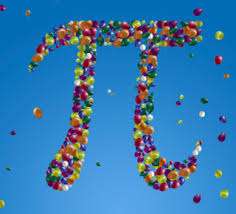 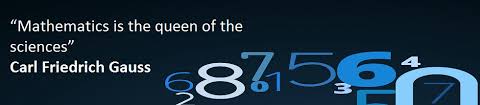 Further Maths
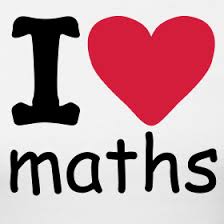 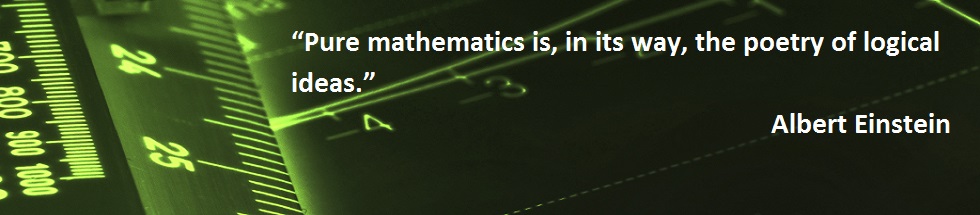 There are three ways that you can study Further Maths at Xaverian
For two years:
For one year
Studying three A levels and an AS
Studying four A levels
Studying three A levels
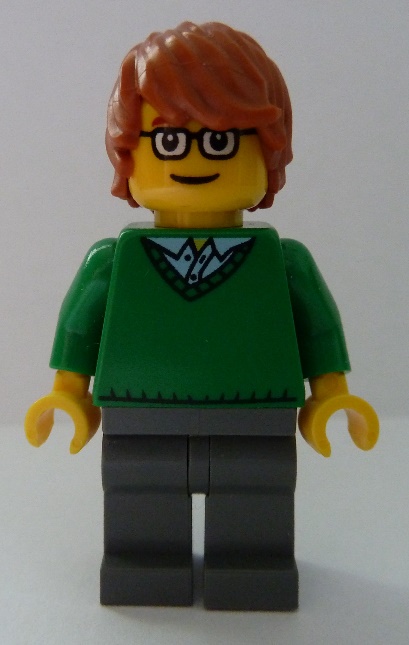 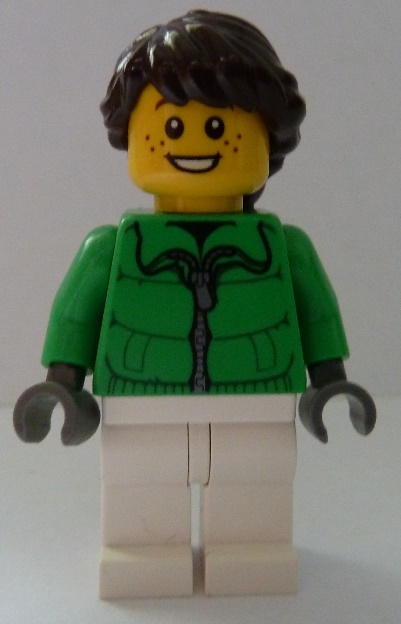 e.g.
A level Maths
A level Chemistry
A level Art
AS level Further Maths
e.g.
A level Maths
A level History
A level Further Maths
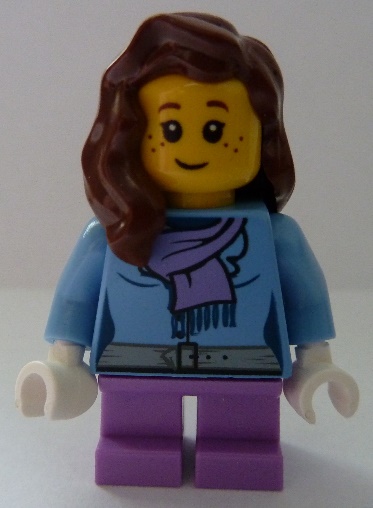 e.g.
A level Maths
A level Further Maths
A level French
A level Biology
You must study A level Maths alongside Further Maths so please make sure that you view the Maths taster materials as well
AS – end of lower sixth
Decision – 25%
Algorithms
Graph Theory
Critical Path Analysis
Linear Programming
Pure Mathematics - 50%
Complex numbers
Matrices
Vectors
Roots of Polynomials
Further Algebra
Calculus
Proof
Statistics – 25%
Discrete probability distributions 
Poisson distribution
Chi-squared tests
Paper 2
Paper 1
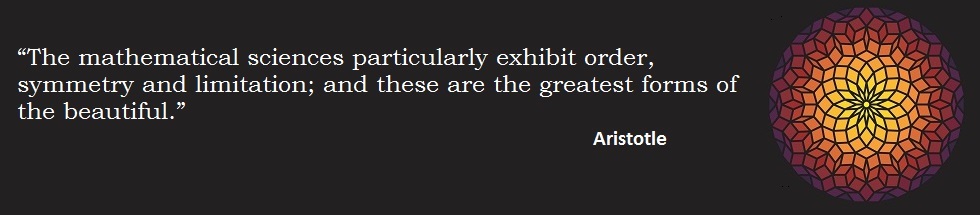 A level – end of upper sixth
Paper 3   Paper 4
- Choose two of these
Pure Mathematics - 50%
Complex numbers
Matrices
Vectors
Roots of Polynomials
Further Algebra
Calculus
Proof
Polar Coordinates
Hyperbolic Functions
Decision – 25%
Algorithms
Graph Theory
Critical Path Analysis
Linear Programming
Statistics – 25%
Discrete probability distributions 
Poisson distribution
Chi-squared tests
Hypothesis testing
Central limit theorem
Mechanics – 25%
Momentum and impulse
Work energy and power
Elastic springs
Elastic collisions
Paper 1   Paper 2
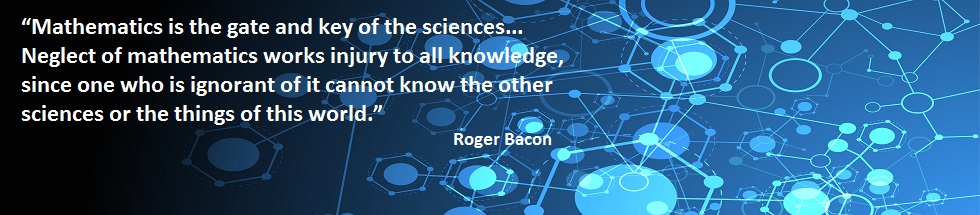 You will study some familiar topics further such as delving deeper into algebra…
And meet new concepts such as polar curves
Enjoyable
Rewarding
Students find Further Maths to be …….
Empowering
Stimulating
We asked some of our current students about their experiences of Further Maths. Here’s what they had to say: (if video does not start automatically,click the graphic and keep watching to see comments from seven of our students)
I’m really interested in Further Maths.
What can I do over the summer to prepare myself for the course?
You will need to be strong in your algebra skills in particular.


You can use the ‘Transition to A level’* course from the AMSP to help you prepare.

*available from early July.
Transition to A level
Link here
We’d like to give you a little taster of some of the maths you will encounter in Further MathsPlease make sure that your sound is turned on.
Sound clips should play automatically but for older versions of powerpoint, you may need to click the sound icon to hear them.
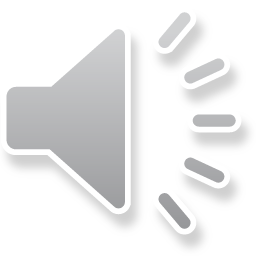 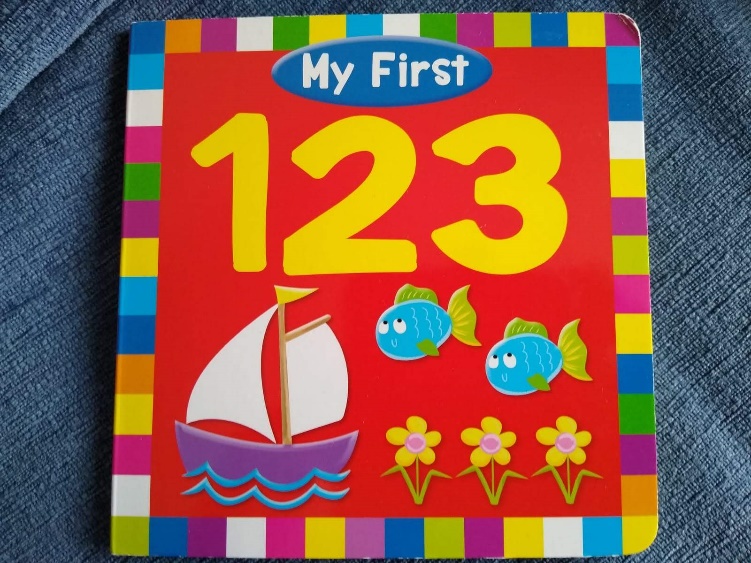 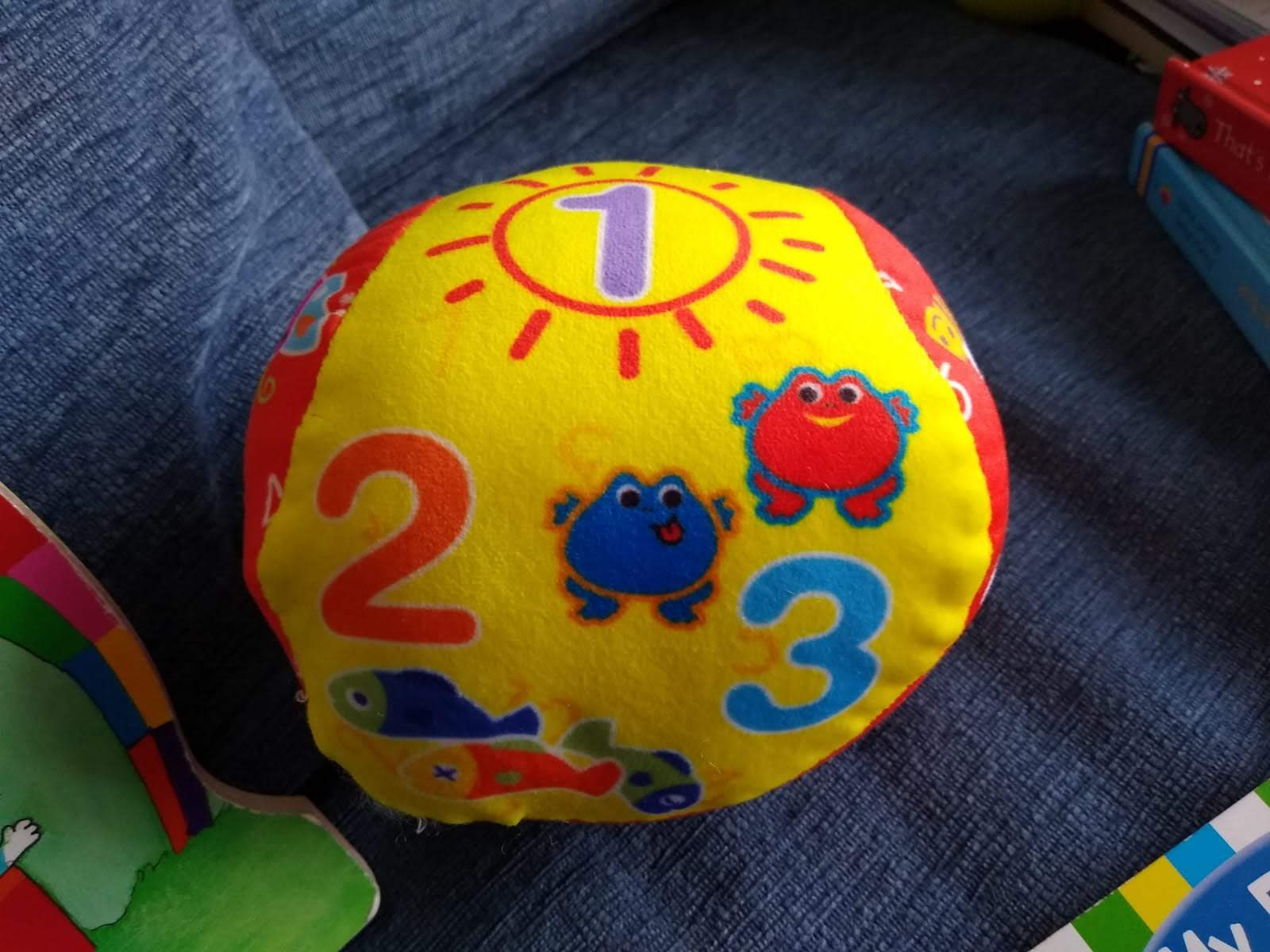 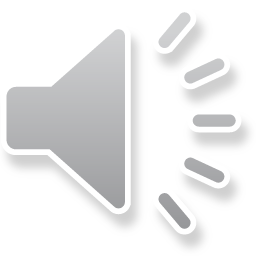 Natural Numbers,
ℕ
1, 2, 3, 4, ……..
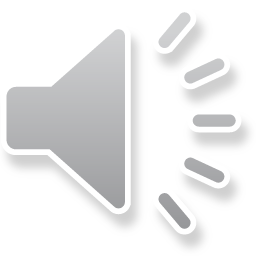 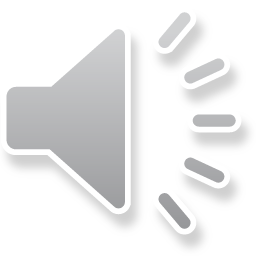 Integers,
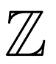 ……, -3, -2, -1, 0, 1, 2, 3, ……
Natural Numbers,
ℕ
1, 2, 3, 4, ……..
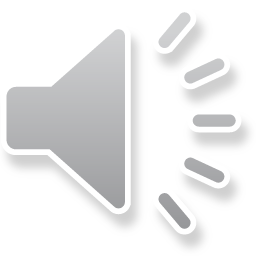 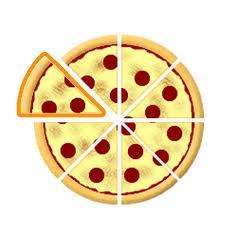 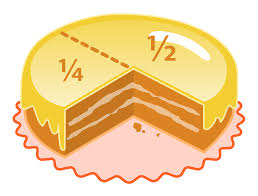 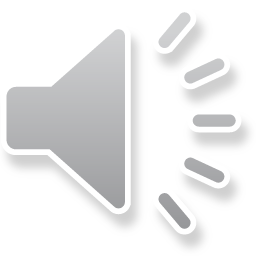 Rational Numbers,
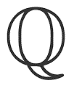 Integers,
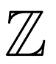 ……, -3, -2, -1, 0, 1, 2, 3, ……
ℕ
Natural Numbers,
1, 2, 3, 4, ……..
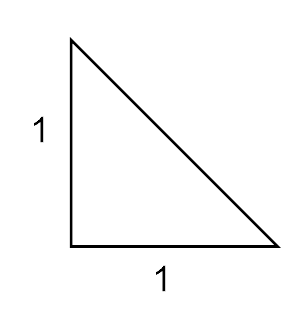 ?
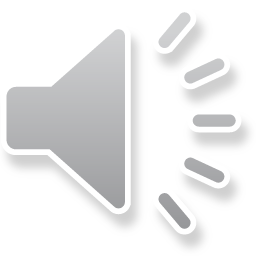 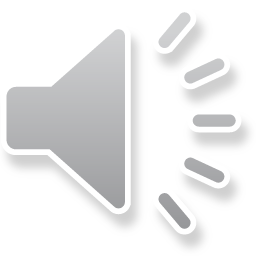 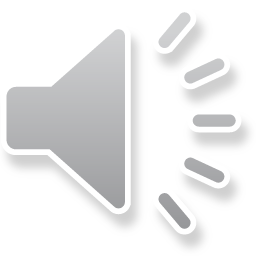 Rational Numbers,
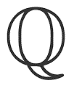 Irrational Numbers
Integers,
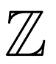 π
……, -3, -2, -1, 0, 1, 2, 3, ……
Natural Numbers,
ℕ
1, 2, 3, 4, ……..
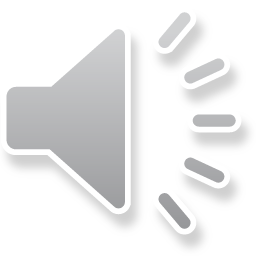 Real Numbers,
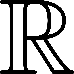 Rational Numbers,
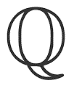 Irrational Numbers
Integers,
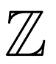 π
……, -3, -2, -1, 0, 1, 2, 3, ……
ℕ
Natural Numbers,
1, 2, 3, 4, ……..
Find two numbers, a and b, whose sum is 10 and product is 40.
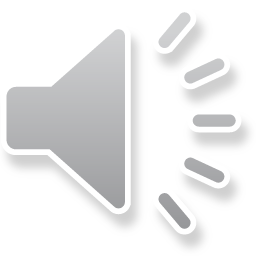 Hints:
Think beyond integers

Try forming two equations and solving them
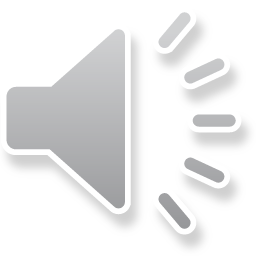 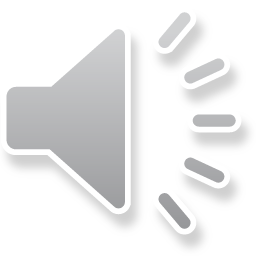 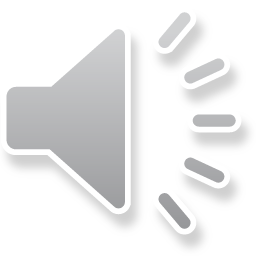 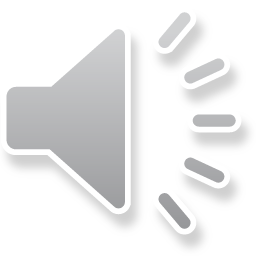 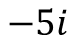 Real Numbers,
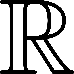 Rational Numbers,
Imaginary Numbers
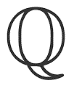 Irrational Numbers
Integers,
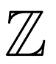 π
……, -3, -2, -1, 0, 1, 2, 3, ……
Natural Numbers,
ℕ
1, 2, 3, 4, ……..
Complex Numbers
Real part
Imaginary part
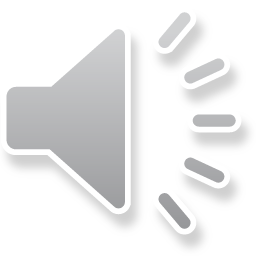 Examples
Imaginary number
Real number
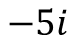 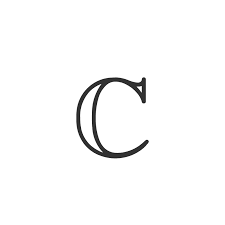 Complex Numbers,
Real Numbers,
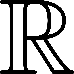 Rational Numbers,
Imaginary Numbers
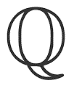 Irrational Numbers
Integers,
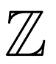 π
……, -3, -2, -1, 0, 1, 2, 3, ……
ℕ
Natural Numbers,
1, 2, 3, 4, ……..
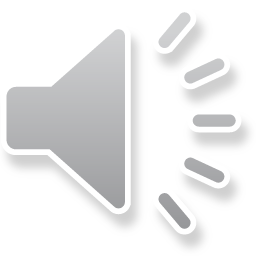 Solve these equations
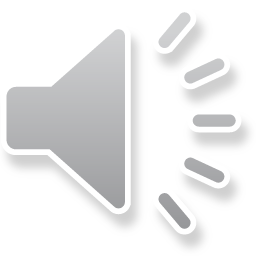 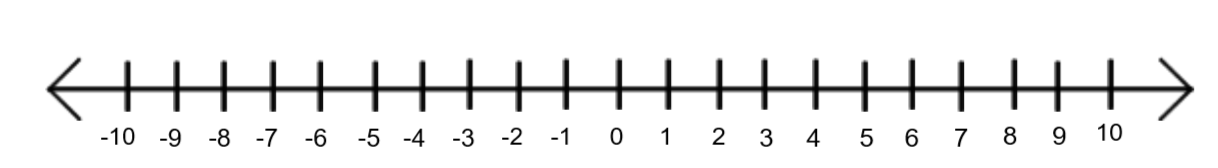 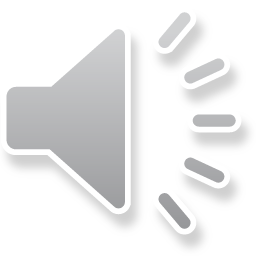 ?
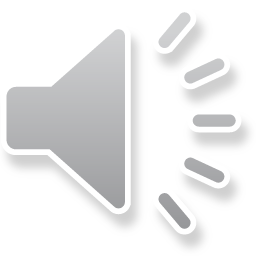 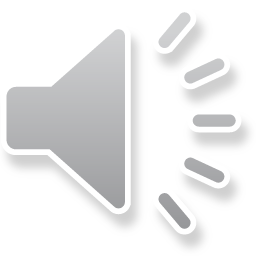 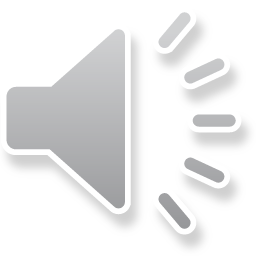 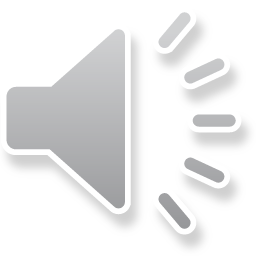 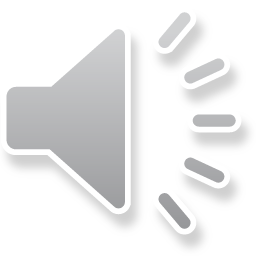 Argand Diagram
Im
Re
Where would these numbers go on an Argand diagram?
Im
Click to move.
3

2

1



-1

-2

-3
-3       -2       -1        1       2        3
Re
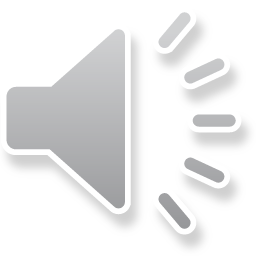 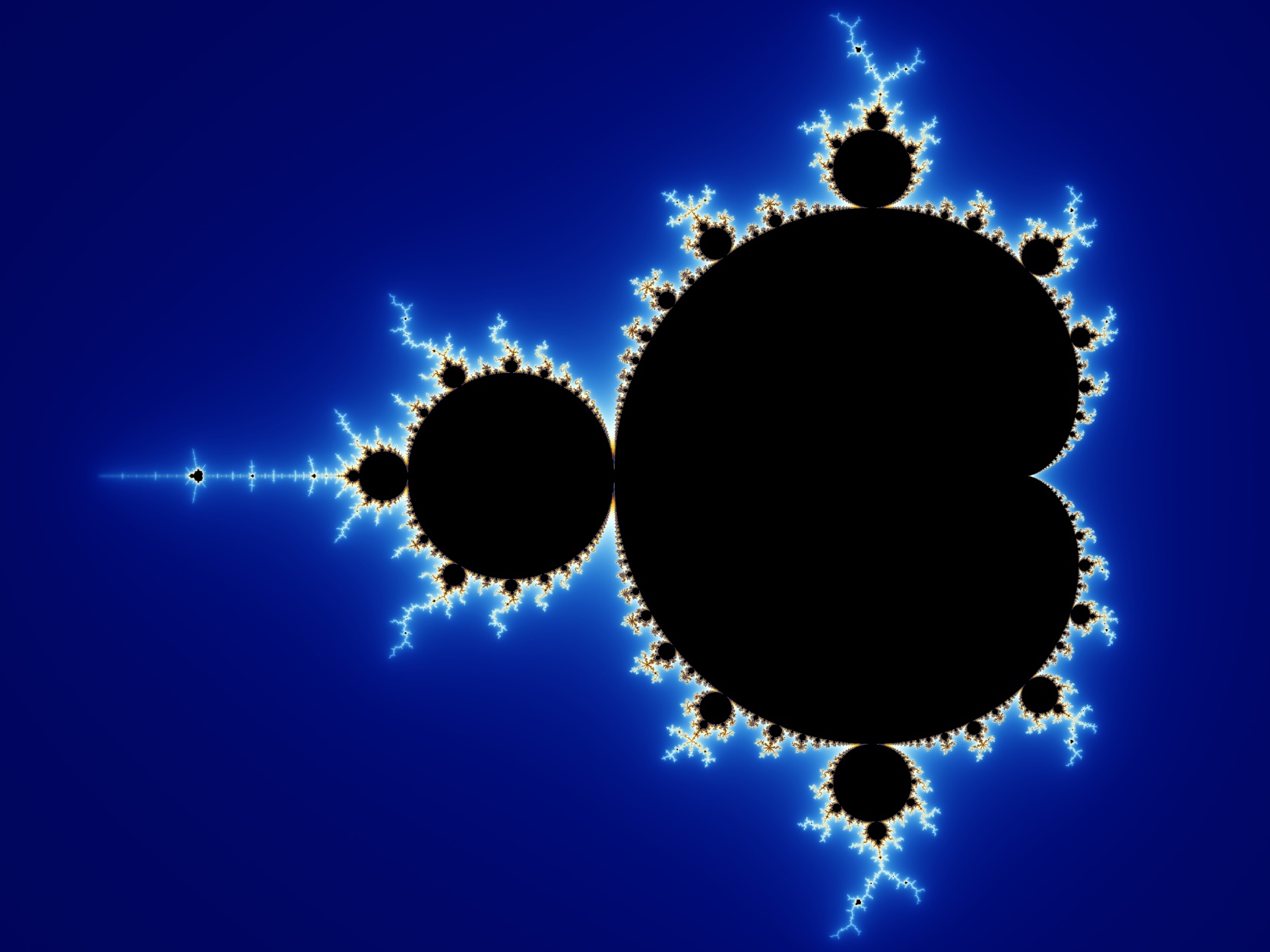 This Photo by Unknown Author is licensed under CC BY-SA